1
SOOL
Seminár pre poskytovateľov softvéru pre lekárne a distribútorov liekov



18/02/2018
Bratislava
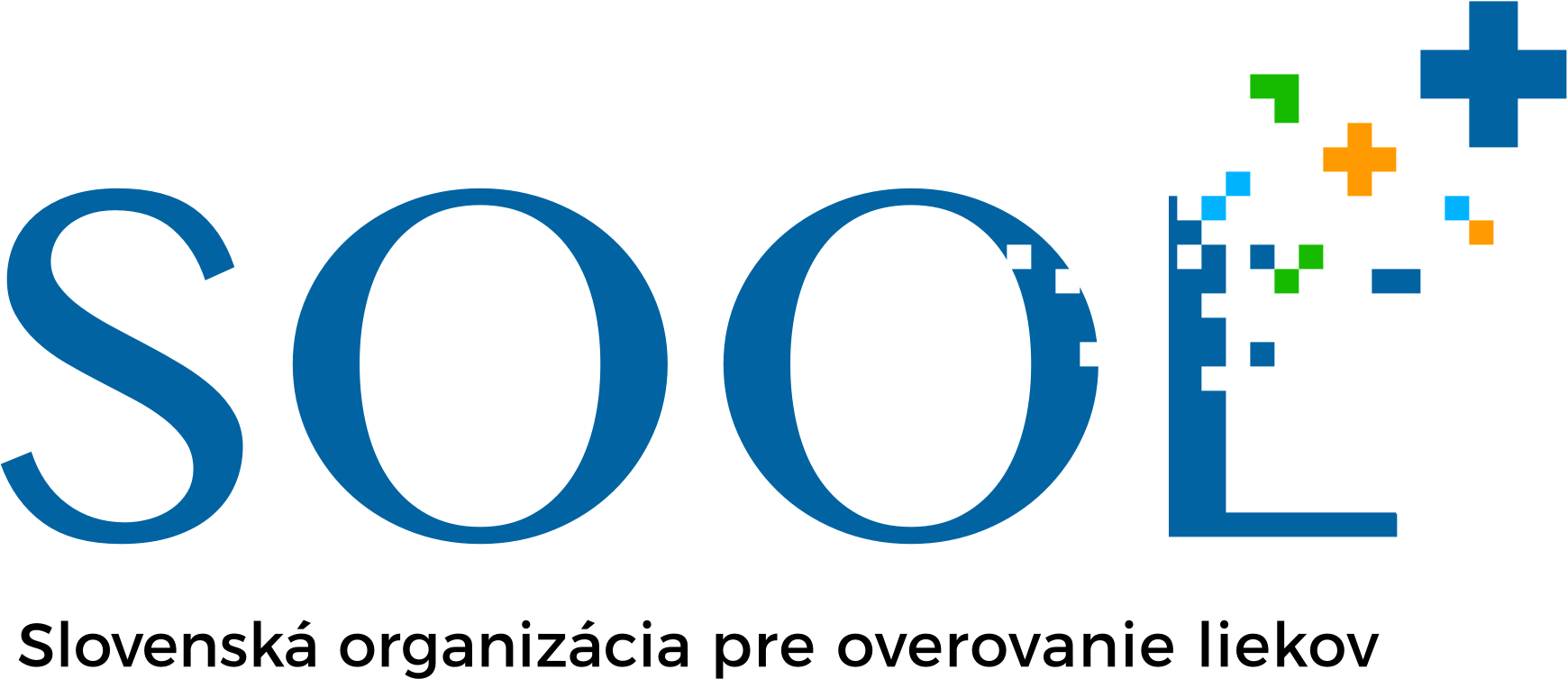 Roman Guba
VR SOOL
2
Agenda
10:00  ->  Privítanie a prezentácia aktuálneho stavu projektu FMD
10:30  ->  Tracelink EU FMD Compliance Offering – ukážka riešenia
11:00 ->   NMVS Connect – ukážka standalone riešenia
11:15  ->  Proces pripojenia  verifikácie SK-NMVS
                Pripojenie koncových užívateľov do SK-NMVS
12:00  ->  Prestávka
12:15  ->  Baseline Testing
13:15  ->  Diskusia
13:45  -> Ukončenie seminára
3
Aktuány stav projektu
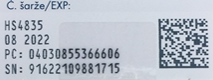 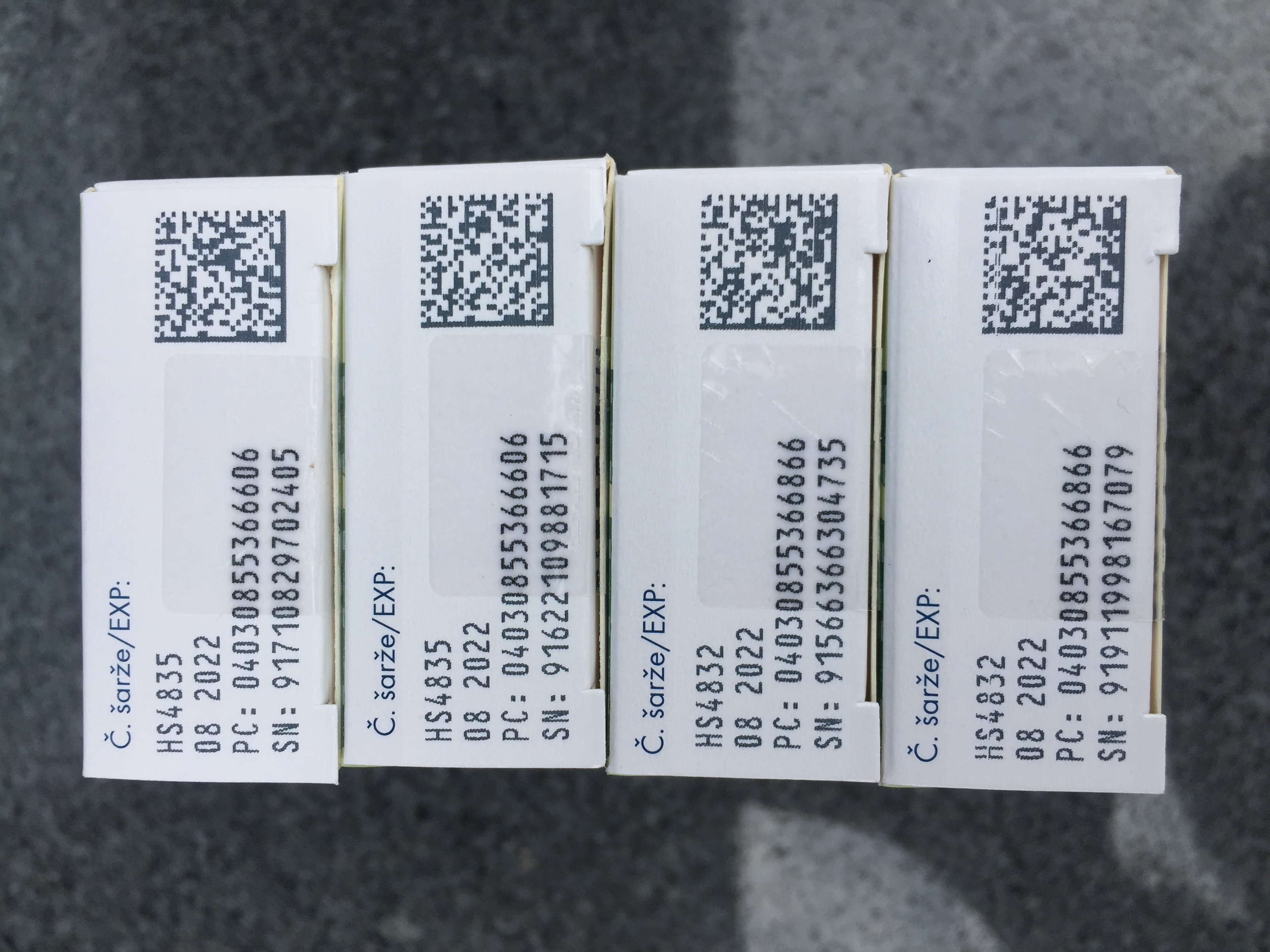 4
EMVS – koncept riešenia
Vlastník = EMVO
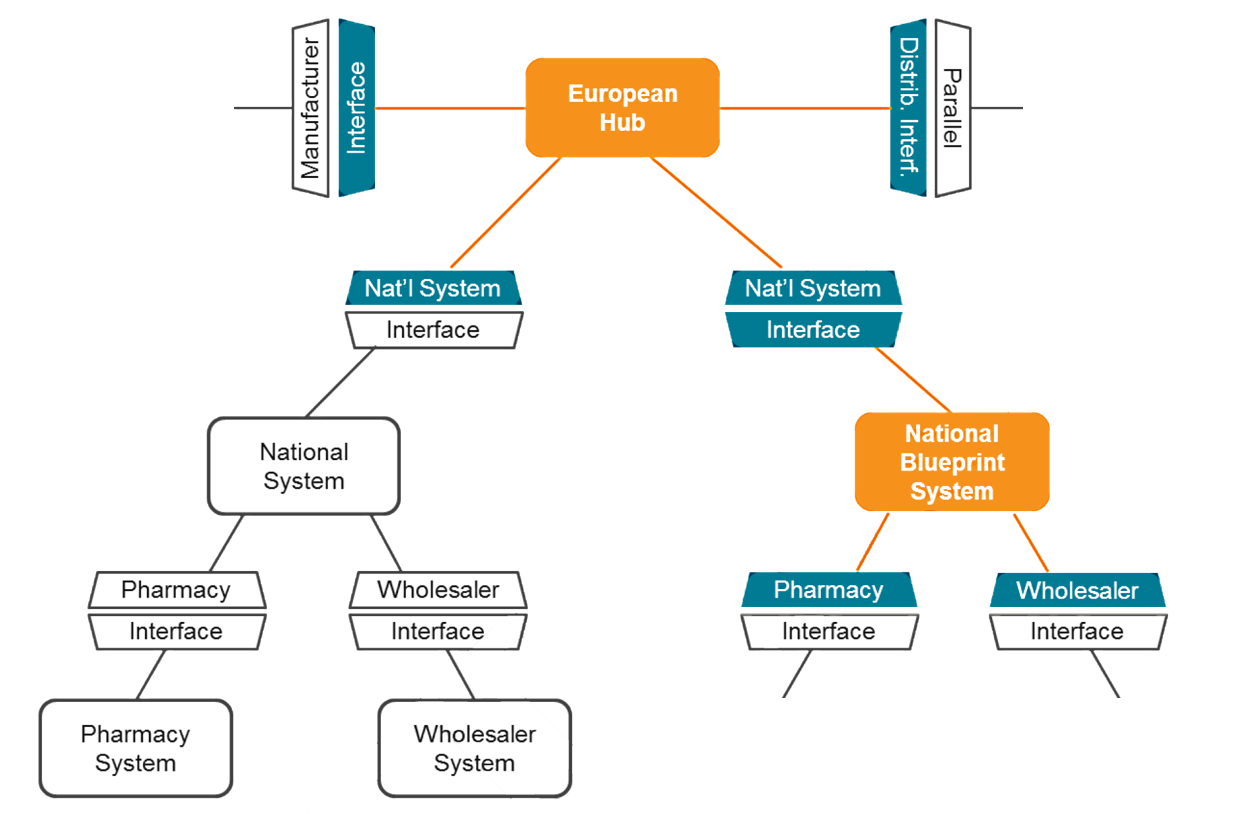 ParallelDistributerSystem
ManufacturerSystem
Vlastník = Výrobca lieku
Vlastník = Paralelný Distribútor
Vlastník = SOOL
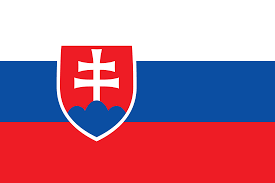 Web Access
WholesalerSystem
PharmacySystem
Vlastník = Distribútor
Vlastník = Lekáreň
[Speaker Notes: The landscape is made up:
European Hub and its interfaces
The National Blueprint System and its Interfaces 
SDKs with working code examples for the Hub and Blueprint systems
Pharmacy / Dispensaries 
The scope covered by the Model Contract is the National Blueprint and its interfaces]
Statusy balenia lieku v SK-EMVS
Verify Pack
Exported
Verify Pack
Verify Pack
Checked Out
Supplied(Dispensed)
Export 2)
Dispense 2)
Check Out 2)
UndoExport 2, 3)
UndoDispense 2, 3)
Verify Pack
Verify Pack
UndoCheck Out 2, 3)
Verify Pack
Stolen
Active
Sample
Stolen 1) 2)
Sample 2)
UndoSample 2, 3)
UndoFree Sample 2, 3)
Undo Lock 2, 3)
Stolen 1) 2)
Verify Pack
Verify Pack
Free Sample 2)
Destroy 1) 2)
Destroyed
Free Sample
Lock 2)
Verify Pack
1) Undo destroy/stolen is technically available in Arvato‘s NMVS    but will not be authorized for usage until the URS says so.  2) Not possible if batch has expired/has been recalled or if the    product has been withdrawn. Exception: The transaction   comes from another market where the product and batch is still active.
3) No undo allowed beyond 10 days after original transaction, except for ‘lock‘. Undo when batch locked/product withdrawn currently still allowed, will be fixed in NMVS version 1.2.
Legend
Locked
Destroy 1) 2)
Active states
Inactive states
Terminal inactive states
Kedy je balenie aktívne, resp. neaktívne pri jeho overovaní cez SK-NMVS
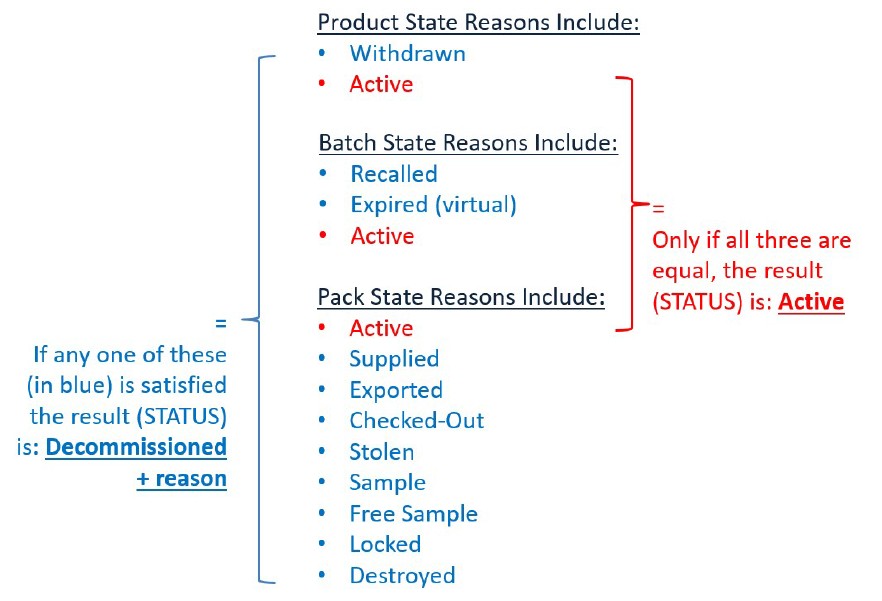 1)
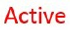 Inactive
1) The expiry data can be extended or    shortened by the MAH after the batch    data have been submitted.
7
ARVATO krajiny
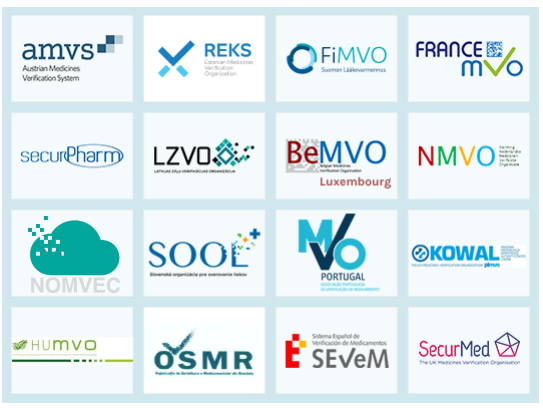 8
Slovenský NMVS - status
SK NMVS je v produkčnej pilotnej prevádzke od 26/06/2018
7 MAHov už začalo nahrávať serializovanú produkciu
138994  serializovaných balení je už nahratých v SK NMVS k 17/09/2018 (Sumatriptan, Keytruda, Aerius, Zocor, Ivement, Singulair) 
SOOL spustil onboarding portal pre výrobcov – MAHov, prostredníctvom ktorého zazmluvňuje MAHov v súlade s FMD
132 spoločnosí reprezentujúcich cca 230 MAHov začalo registrčný proces, 
82 spoločností SOOL validoval čo je 100 MAHov
2 spoločnosti už zaplatili ročný poplatok
SOOL v spolupráci s ARVATom a inými ARVATO krajinami spustil tzv. Baseline test pre SW dodávateľov pre ich pomoc a validovanie ich SW, ktoré pripravujú pre svojich užívateľov 
SOOL pripravuje spolu s Crystal Consulting onboarding portál pre koncových užívateľov SOOL – lekárne a distribútorov, prostredníctvom ktorého bude validovať koncových užívateľov a zasielať im prístupové informácie k SK NMVS a zároveň ktorý v budúcnosti plánuje použiť na incident management v lekárńach
SOOL spolupracuje s MZ a ŠUKL na vyjasnení niektorých aspektov FMD
9/18/2018
9
Situácia v Európe
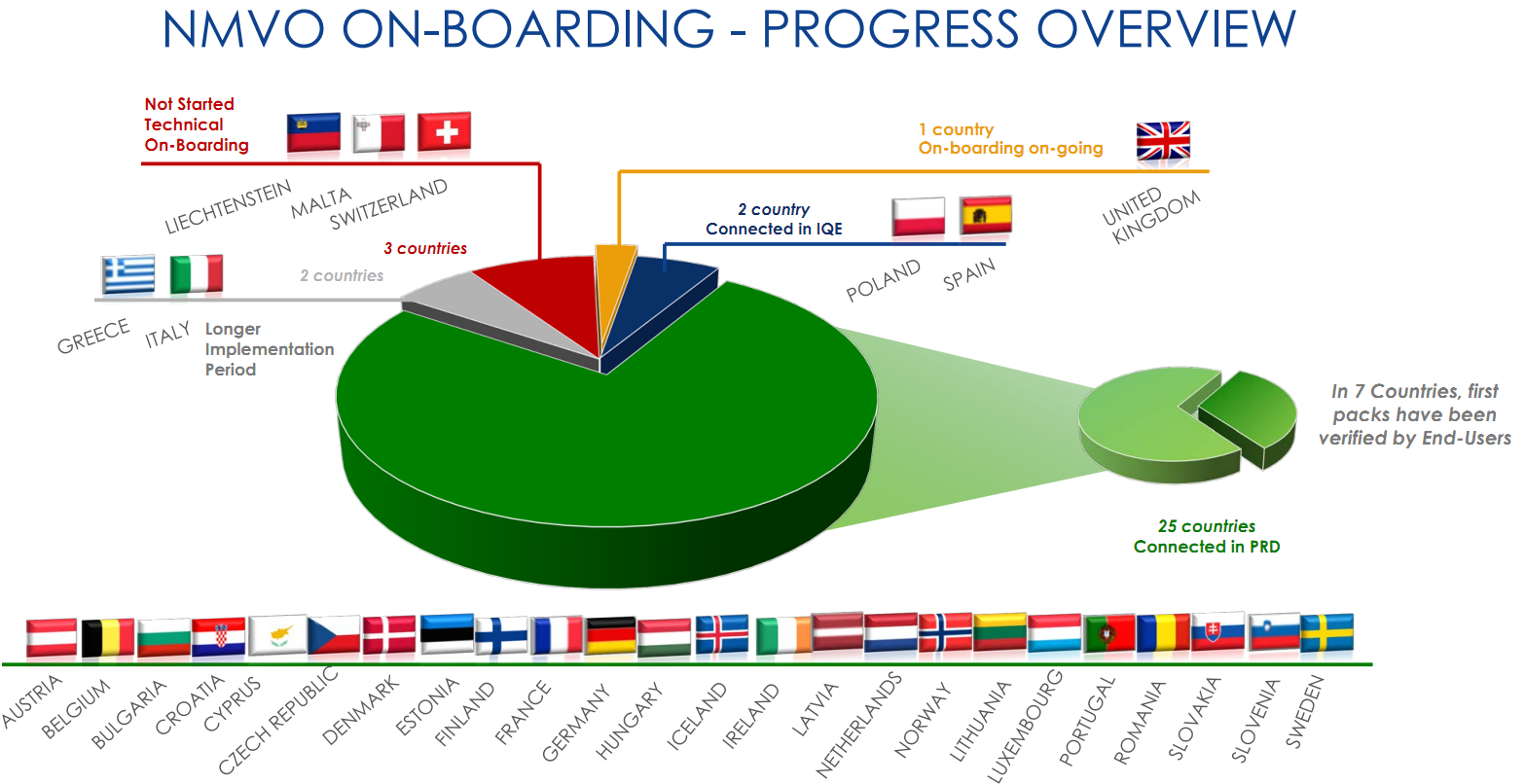 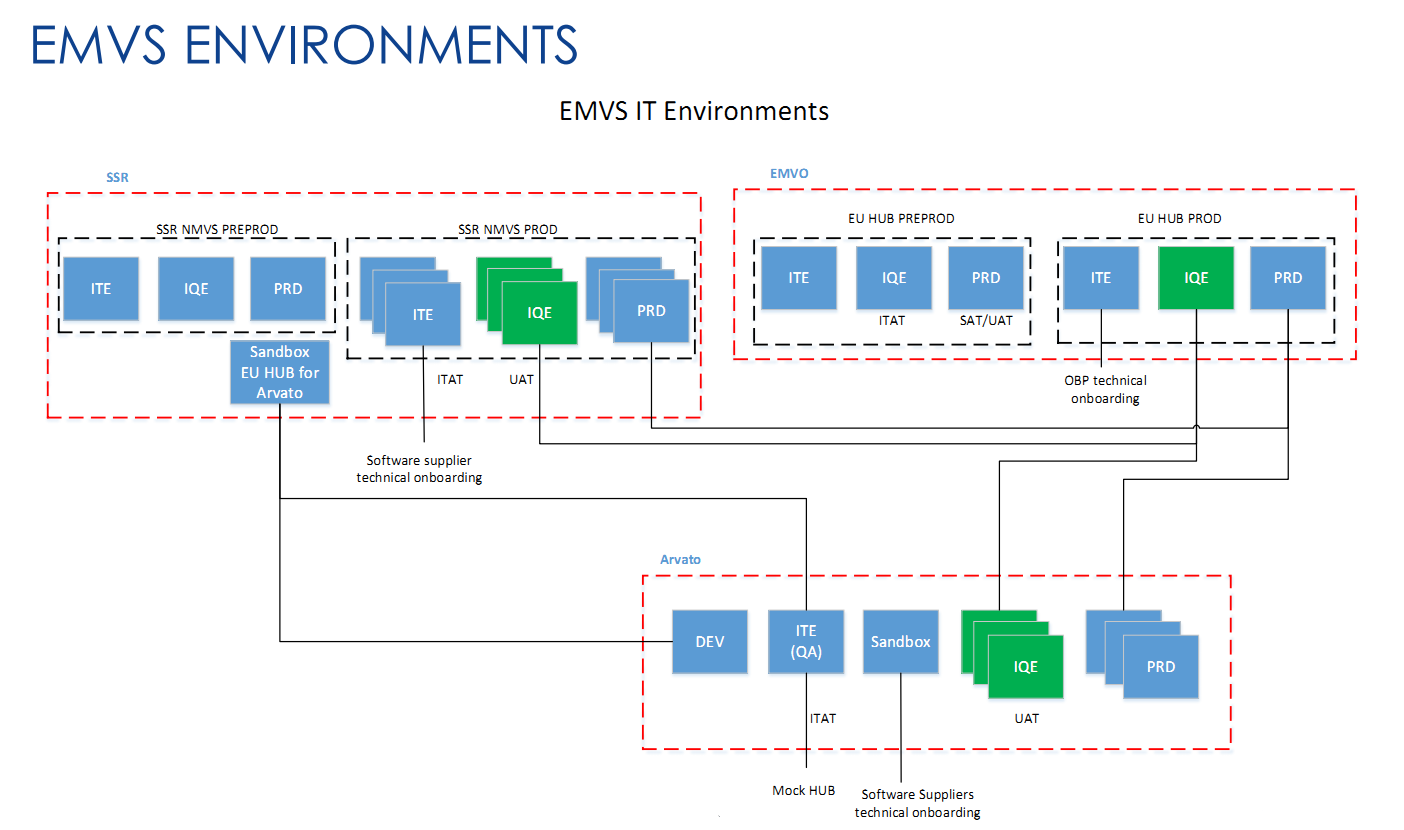 10
11
Štatistika SK SW poskytovateľov v ARVATO Sandboxe
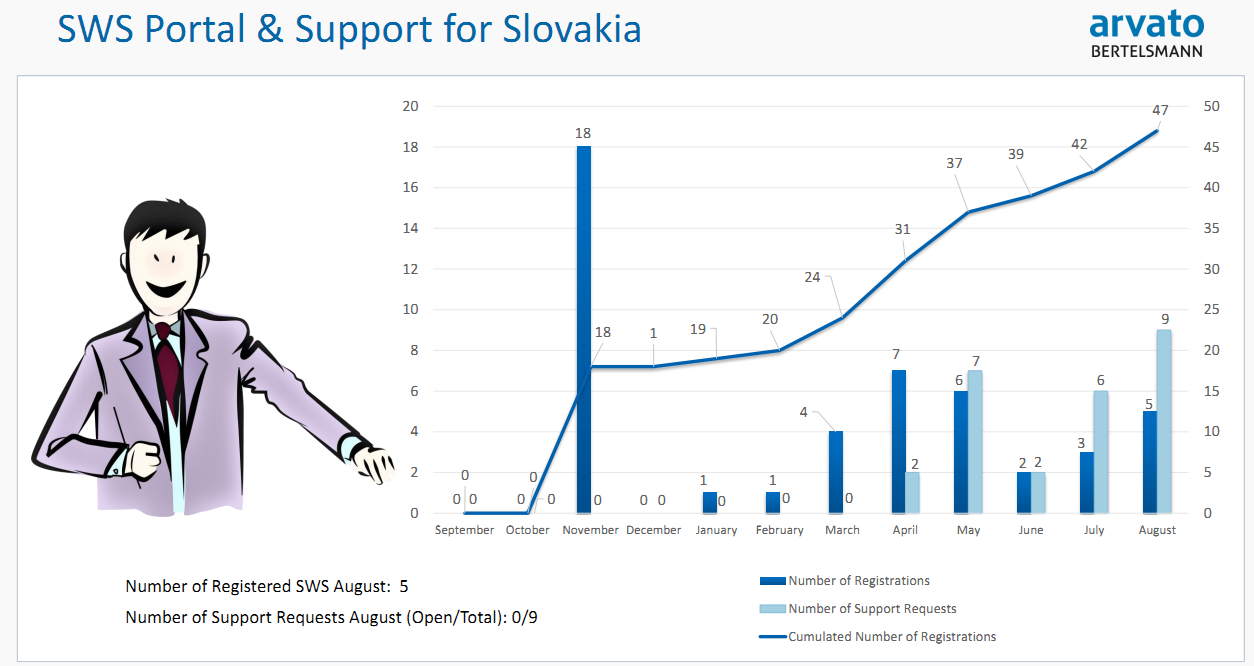 12
Aktuálne verzie SK - NMVS
Aktuálna verzia SK NMVS  je 1.01.008.3 (08-2018) v IQE a v PRD 
ARVATO Sandbox používa tiež verziu 1.01.008.3, ale verzia 1.01.008.1 je tiež k dispozíii
EÚ HUB beží vo verzii 1.4 v IQE a v  PRD
ARVATO garantuje spätnú kompatibilitu web služieb 
Baseline testing – v Sandboxe verzia 1.01.008.3
Nová verzia SK NMVS 1.02 je plánovaná na  11/2018
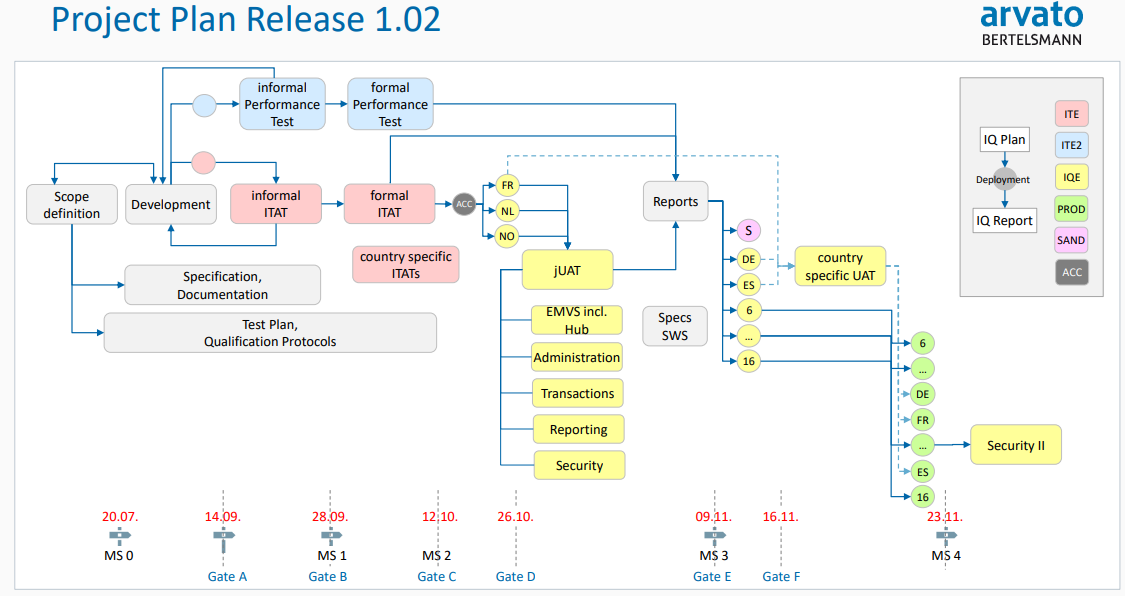 13
14
Agenda
10:00  ->  Privítanie a prezentácia aktuálneho stavu projektu FMD
10:30  ->  Tracelink EU FMD Compliance Offering – ukážka riešenia
11:00 ->   NMVS Connect – ukážka standalone riešenia
11:15  ->  Proces pripojenia  verifikácie SK-NMVS
                Pripojenie koncových užívateľov do SK-NMVS
12:00  ->  Prestávka
12:15  ->  Baseline Testing
13:15  ->  Diskusia
13:45  -> Ukončenie seminára
15
Tracelink EU FMD Compliance Offering – ukážka riešenia
Odkaz na spoločnosť, ktorá prezentoval riešenie pre koncových užívateľov
- https://www.tracelink.com/
16
NMVS Connect – ukážka standalone riešenia
Odkaz na spoločnosť, ktorej riešenie samostatného systému pre 
koncových užívateľov bolo prezentované:
- https://www.nmvs-connect.com/